Návrh asistenčního systému řízení pro drážní vozidla
Jakub Jůza
Cíl Práce
Cílem práce bylo vybudovat systém, který by byl schopný detekovat železniční značky v obraze u modelu trati a následně zaslat odpovídající příkaz na server ovládající modely vlaků.
Laboratoř řízení kolejových vozidel
Patří pod Mendelovu univerzitu

Nachází se v suterénu budovy X vedle serverovny

Spolupráce Mendelovy univerzity a Klubu modelářů železnic Brno 1

Vznik 2013
Laboratoř řízení kolejových vozidel
Model lokomotivy
Model v měřítku H0 (1:87)

V modelu integrovaná kamera – 640×480px

Přenos pomocí analogového signálu na frekvenci 2,4 GHz

Využití programu DVDriver pro převod signálu na proud videa
Model lokomotivy
Překážky v řešení
Malé rozlišení kamery => špatná kvalita snímků

Rušení signálu => šum v obraze

Slabý výkon počítače v laboratoři => omezená možnost detekce více značek zároveň
Příklad snímku se šumem
Demonstrační program
Součástí práce program komunikující se serverem řídícím chod modelového kolejiště

Implementace v C++, použití Winsock a WinAPI
Demonstrační program
Detekce značek v obraze
Využití knihovny OpenCV

Testován algoritmus LBP a Haarovy příznaky – použití Haarových příznaků
Jednotlivé značky
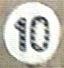 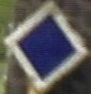 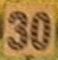 Dosažené výsledky
Využití výsledků práce
Možnost využití při prezentaci LŘKV

Při schopnosti dosahovat robustnosti jako u značek 10 a Stop možné uvažovat a adaptaci systému na reálnou trať